Restoration
Session 21
The Foundation for the Messiah
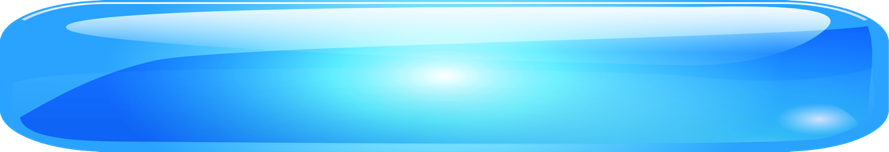 The path to happiness
Rebirth
Resurrection
Marriage Blessing
Follow True Parents
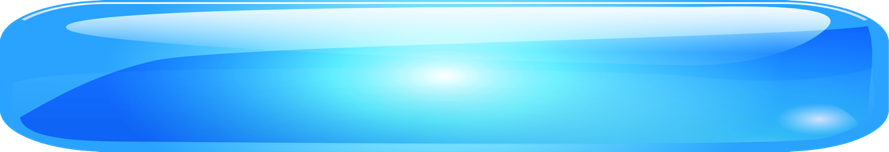 To be reborn: establish conditions of indemnity to separate from Satan
Forgiveness
Love
Relate as brothers and sisters
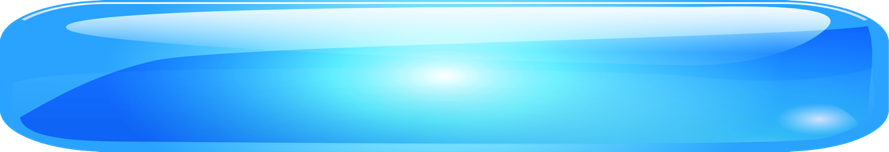 Receive True Parents
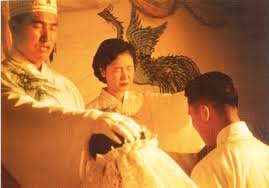 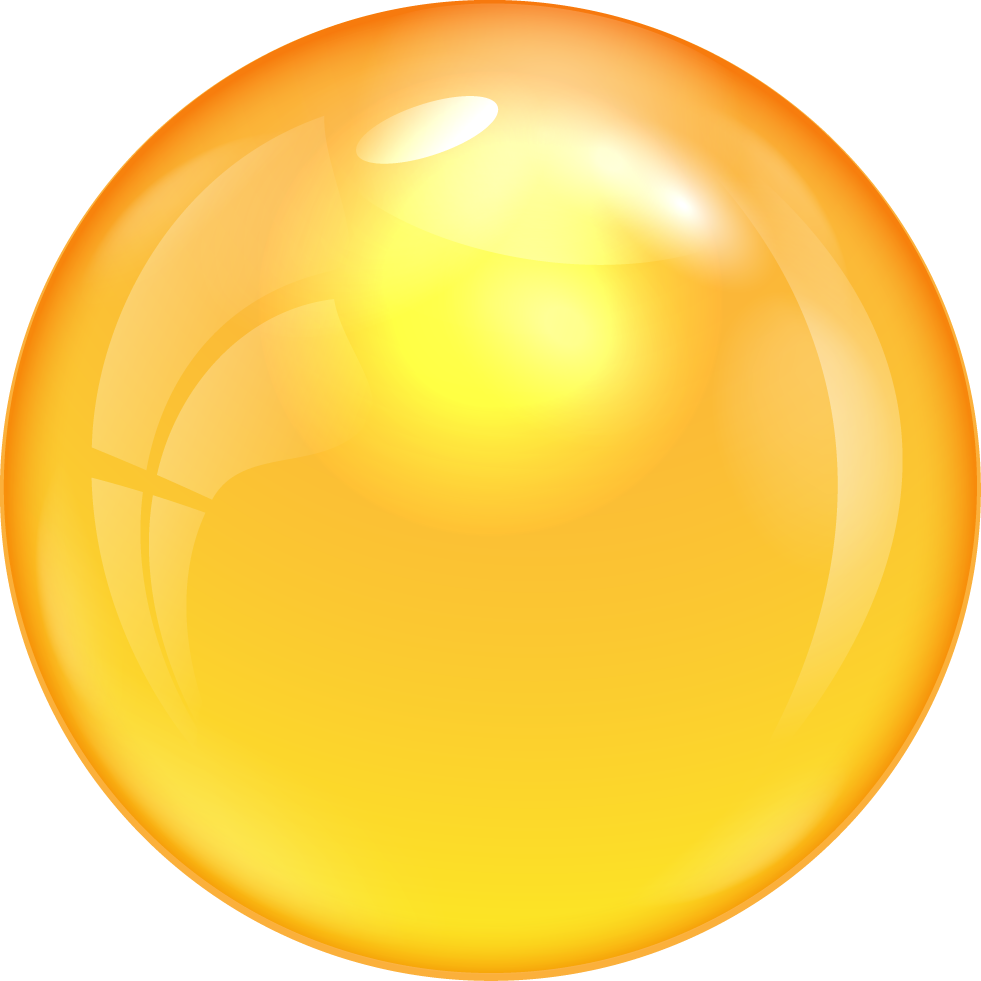 Receive the Messiah
Return to the 
original state
Follow Adam and Eve’s original path
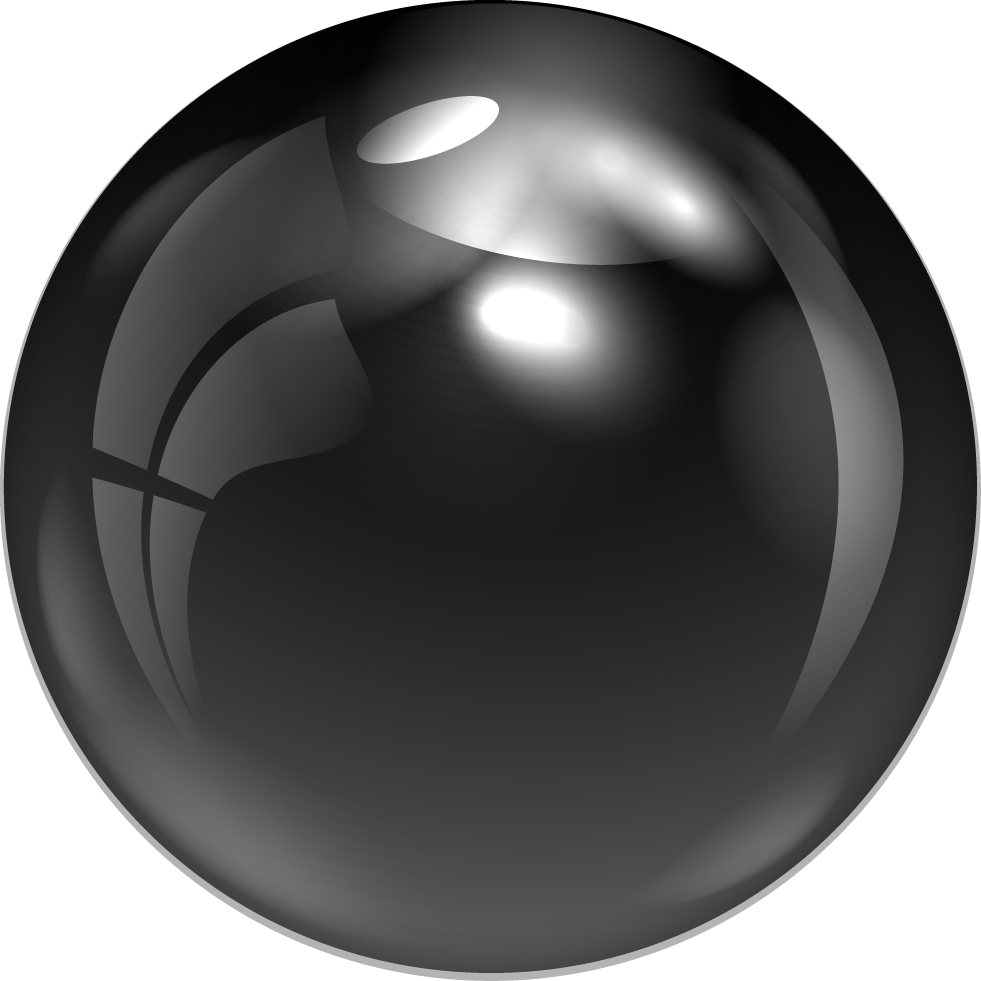 Fallen 
people
The path opposite to the one that led to the Fall
The failure of Adam and Eve
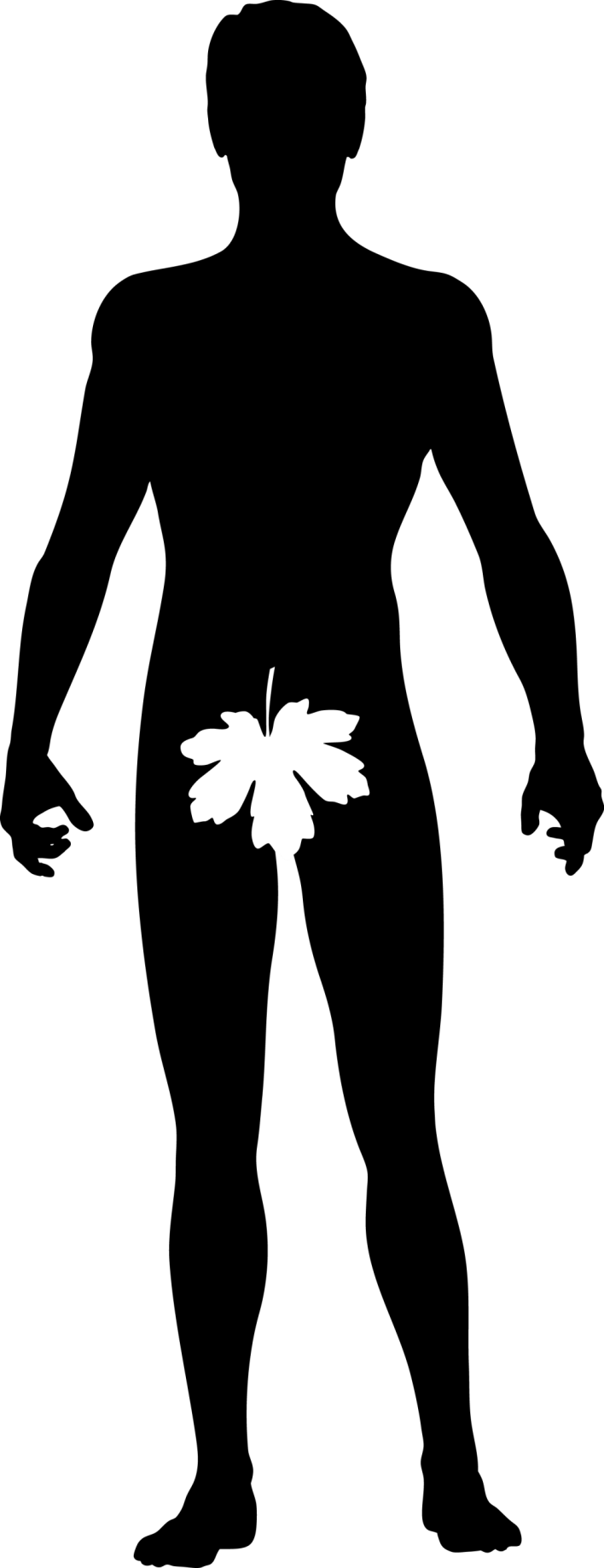 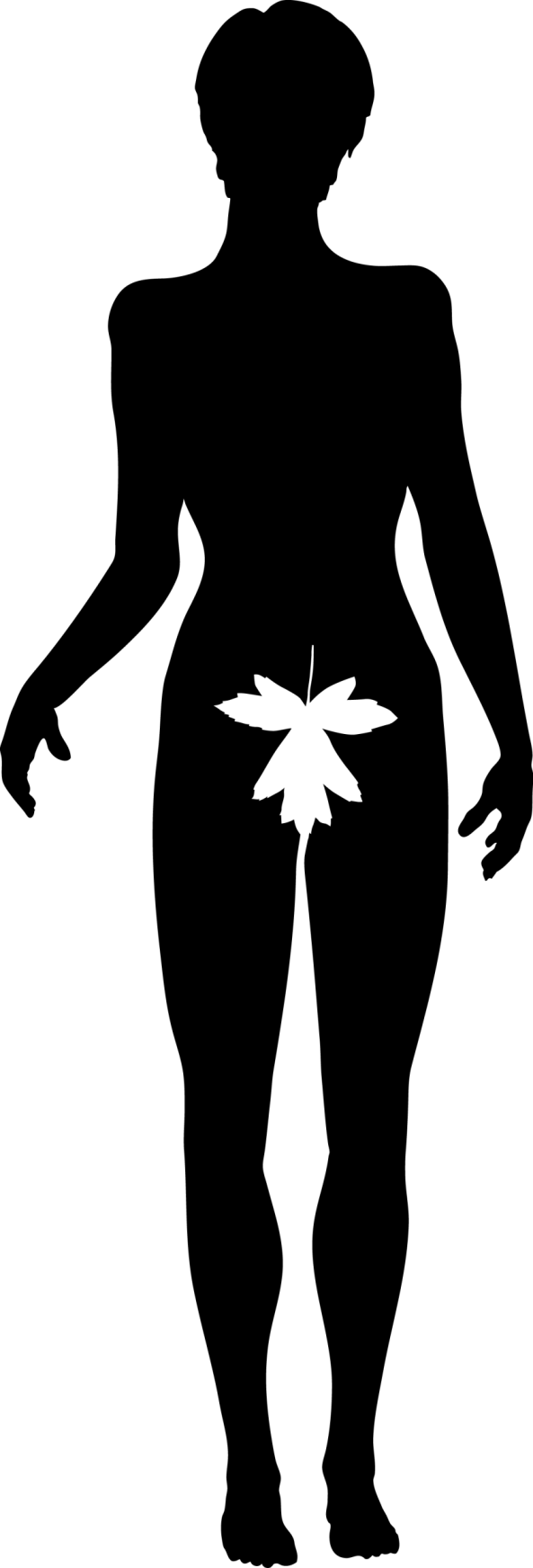 1. Lost faith in God's Word
faith
2. Lost the substance of God's Word
substance
1. Restore faith in God's Word
1. Foundation of faith
2. Foundation of substance
2. Restore the substance of God's Word
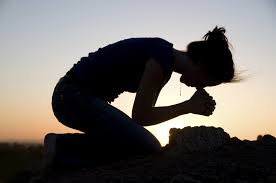 Indemnity condition to restore the foundation of faith
1. Central figure
Abel, Noah, Abraham, Isaac, Jacob, Moses, kings, prophets, John the Baptist
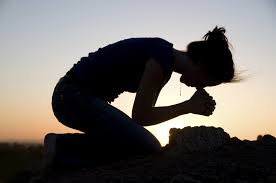 Indemnity condition to restore the foundation of faith
2. A conditional object representing God’s Word
Pre-OT: Offerings, the Ark
OT: The Mosaic Law, the Temple
NT: The Gospel, the sacraments
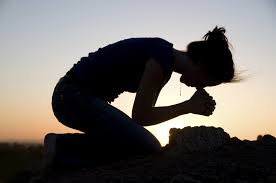 Indemnity condition to restore the foundation of faith
3. Biblical time period
12 –120 years
21 – 21 days, 21 years, 210 years
40 – 40 days, 40 years, 400 years
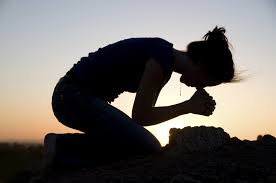 Indemnity condition to restore the foundation of faith
Our foundation of faith
Separation from Satan
God can work with us
God can claim ownership and build
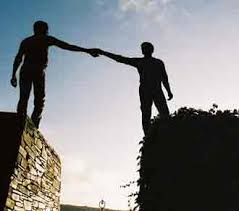 Indemnity condition to restore the foundation of substance
Indemnity and forgiveness 
that removes the fallen nature
Take a path opposite to what led to the Fall
There are four elements.
First, the archangel looked from his own point of view
Love as God loves
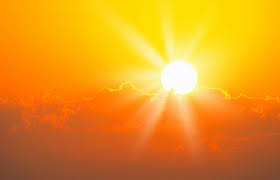 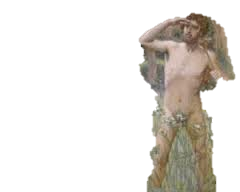 envy, jealousy, hatred
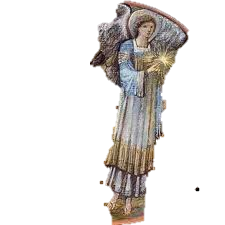 Second, the archangel left his position to receive love through Adam
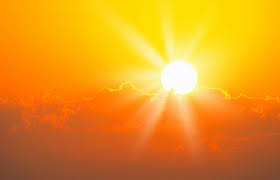 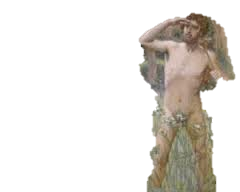 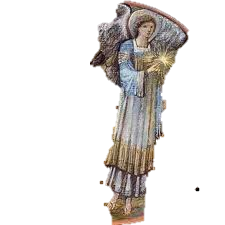 Receive God’s love through Adam
Third, the archangel dominated Adam
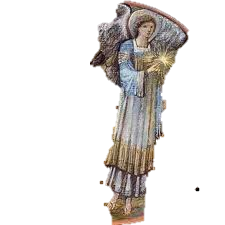 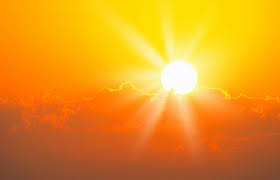 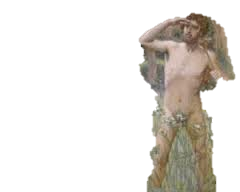 Receive Adam’s dominion of love
Fourth, the archangel, Eve and Adam multiplied sin
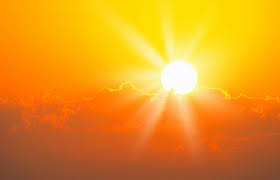 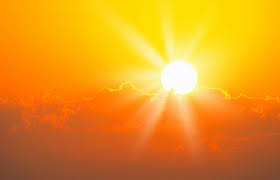 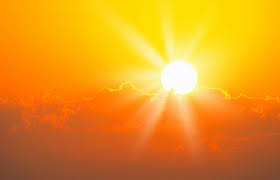 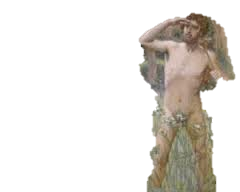 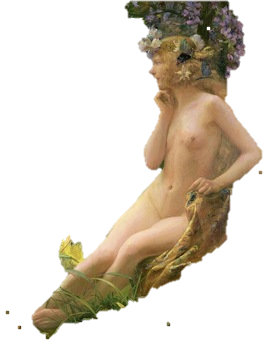 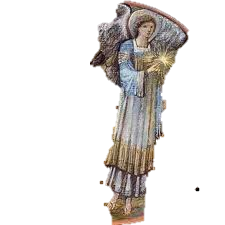 Fourth, the archangel, Eve and Adam multiplied sin
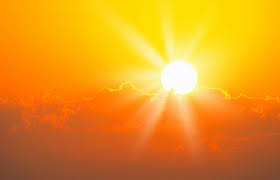 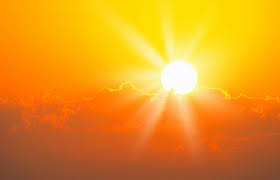 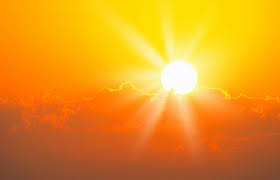 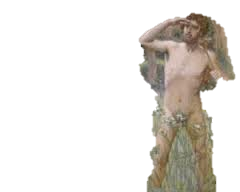 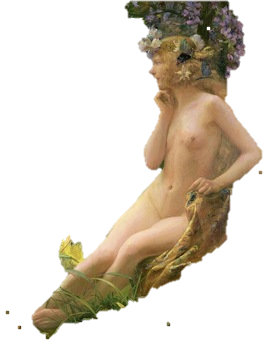 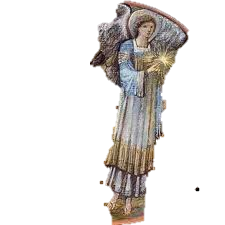 Receive Word of God and multiply goodness
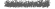 He or she should
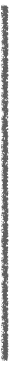 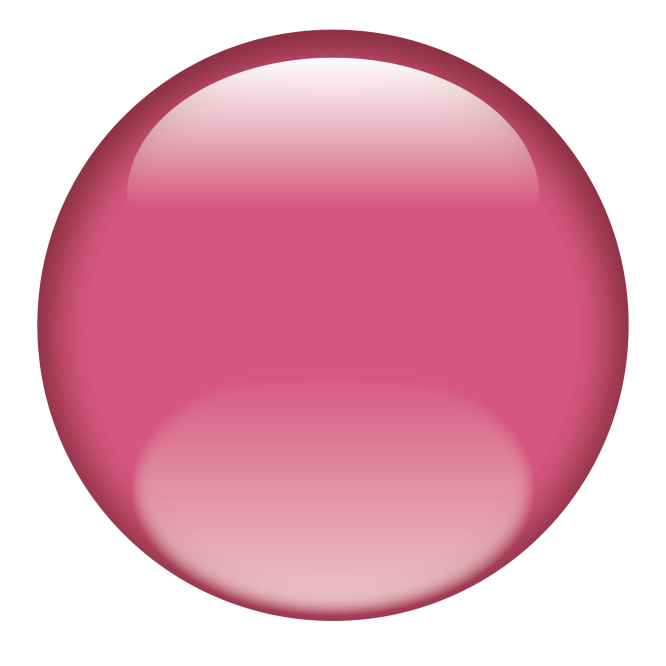 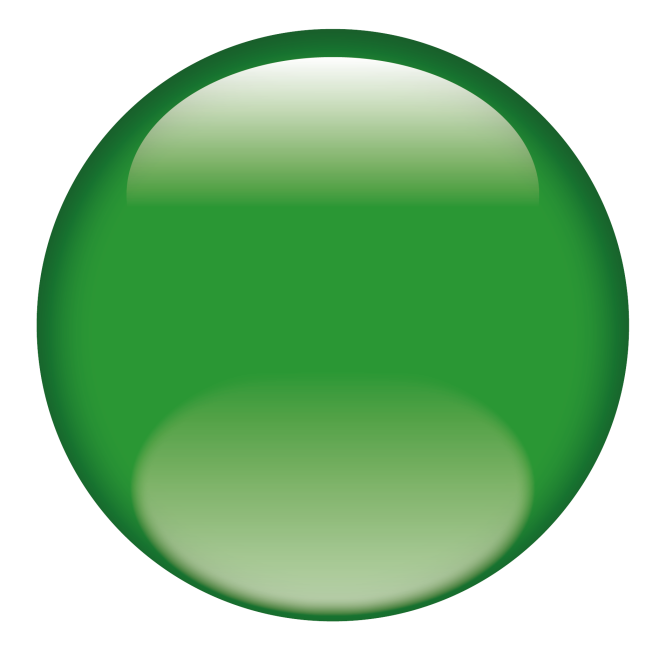 1. Love from God’s point of view
Adam
Eve
2. Have a parental heart
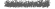 3. Lead them to goodness
4. Empower them to multiply good
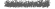 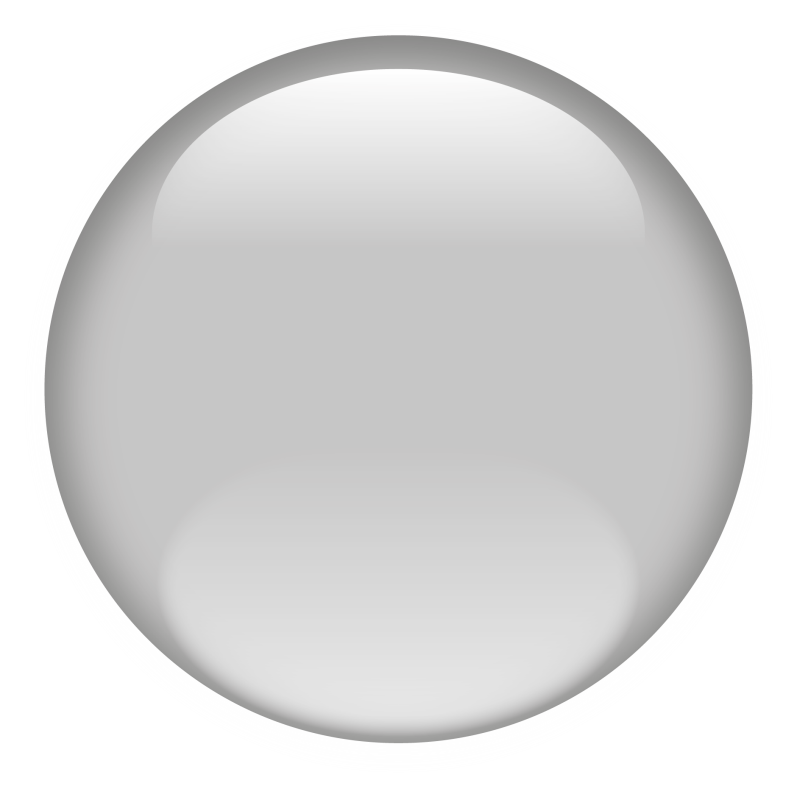 Archangel
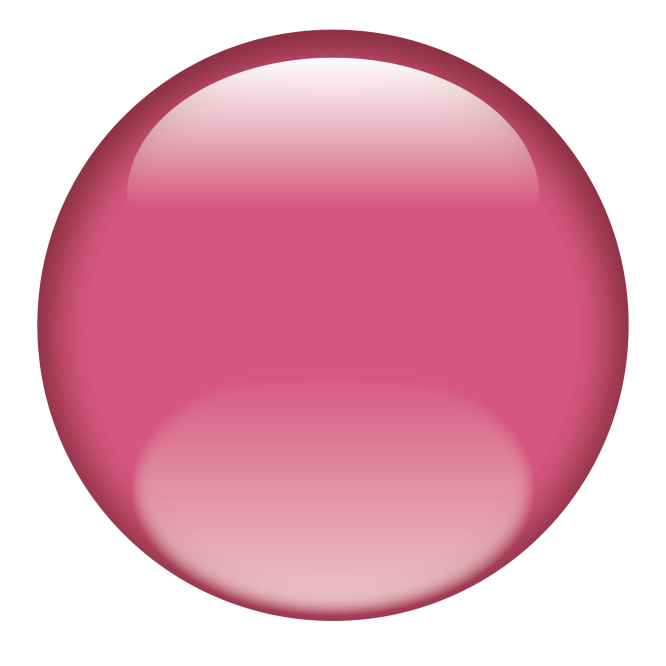 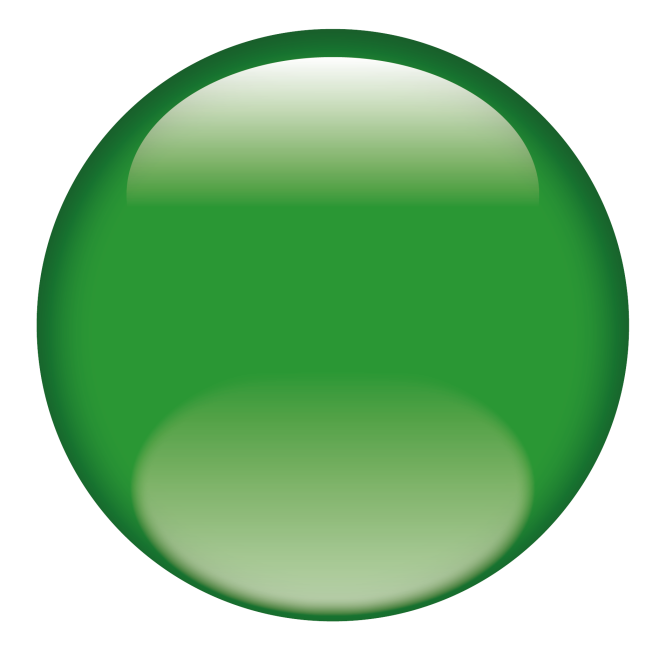 Adam
Eve
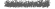 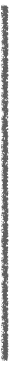 He or she should
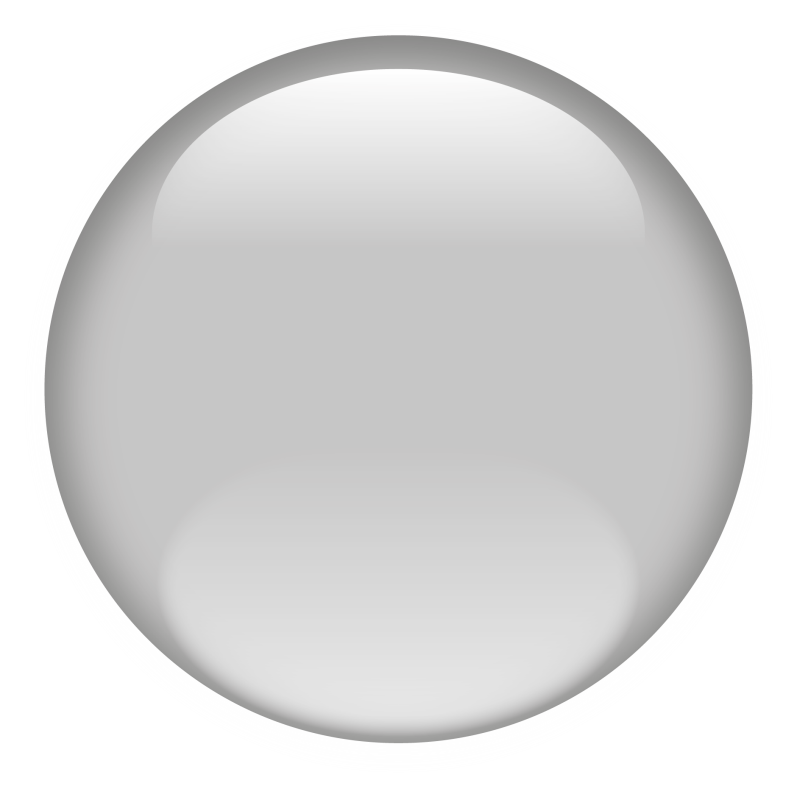 1. Love them as God does
Archangel
2. See God’s love through them
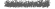 3. Cooperate with them
4. Inspire others to do the same
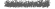 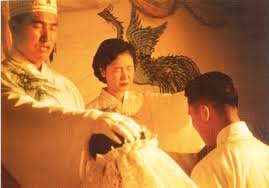 The Foundation for the Messiah
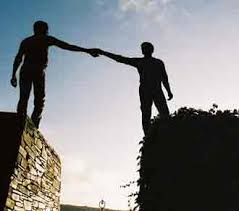 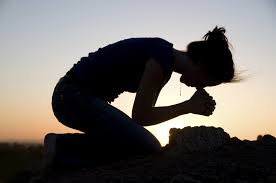 Substance
Faith
The Foundation for the Messiah
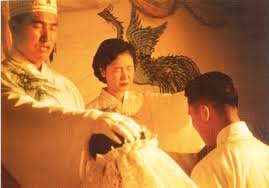 Pride, Self-centeredness, Complaints
In our lives… not easy to change
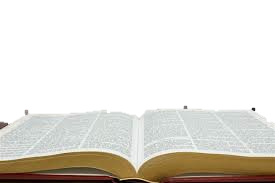 The Bible shows how to apply the truth